第4单元 多层感知器
（一）导入
       
       人工智能的研究者为了模拟人类的认知，提出了不同的模型。人工神经网络是人工智能中非常重要的一个学派——连接主义最为广泛使用的模型。
       在传统上，基于规则的符号主义学派认为，人类的认知是基于信息中的模式；而这些模式可以被表示成为符号，并可以通过操作这些符号，显式地使用逻辑规则进行计算与推理。
多层感知器
（一）导入
       
       而基于统计的连接主义的模型将认知所需的功能属性结合到模型中来，通过模拟生物神经网络的信息处理方式来构建具有认知功能的模型。类似于生物神经元与神经网络，这类模型具有三个特点：
       拥有处理信号的基础单元
       处理单元之间以并行方式连接
       处理单元之间的连接是有权重的
       这一类模型被称为人工神经网络，多层感知器是最为简单的一种。
本单元要点
多层感知器的相关基础概念
单层感知器和多层感知器
BP神经网络
Dropout正则化
批标准化
基础概念
基础概念
基础概念
基础概念
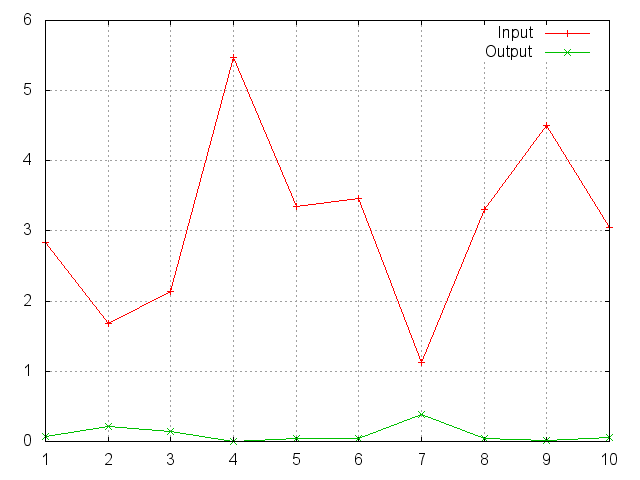 基础概念
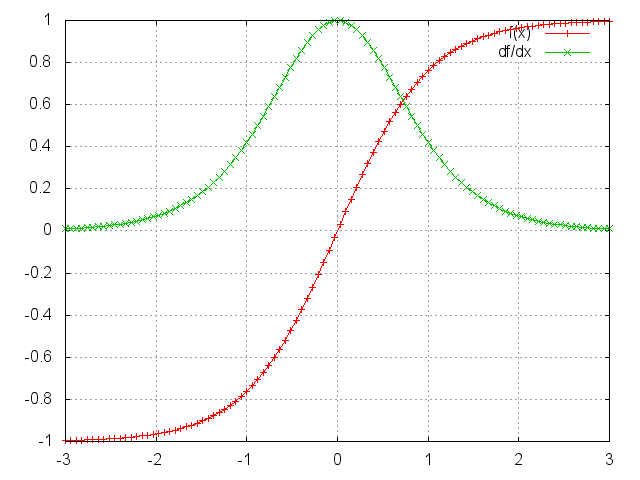 基础概念
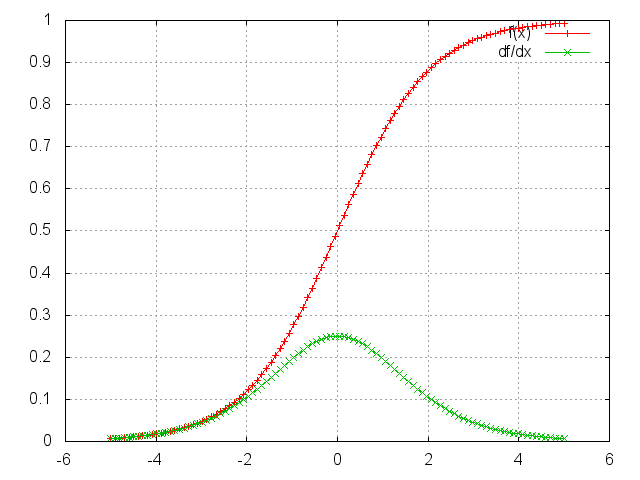 基础概念
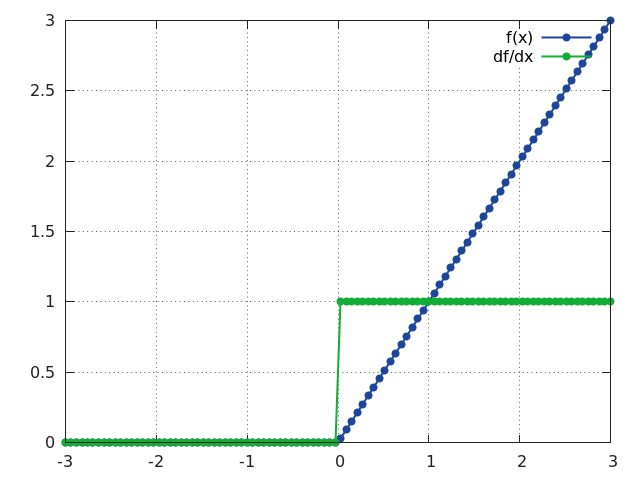 基础概念
基础概念
神经网络
神经网络是一个有向图，以神经元为顶点，神经元的输入为顶点的入边，神经元的输出为顶点的出边。因此神经网络实际上是一个计算图，直观地展示了一系列对数据进行计算操作的过程。
神经网络是一个端到端的系统，这个系统接受一定形式的数据作为输入，经过系统内的一系列计算操作后，给出一定形式的数据作为输出；系统内的运算可以被视为一个黑箱子，这与人类的认知在一定程度上具有相似性。
通常地，为了直观起见，人们对神经网络中的各顶点进行了层次划分。
基础概念
输入层
接受来自网络外部的数据的顶点，组成输入层。
输出层
向网络外部输出数据的顶点，组成输出层。
隐藏层
除了输入层和输出层以外的其他层，均为隐藏层。
基础概念
感知器
感知器的概念由Rosenblatt Frank在1957提出，是一种监督训练的二元分类器。
单层感知器
单层感知器
多层感知器
多层感知器
BP神经网络
在多层感知器被引入的同时，也引入了一个新的问题：由于隐藏层的预期输出并没有在训练样例中给出，隐藏层结点的误差无法像单层感知器那样直接计算得到。
为了解决这个问题，后向传播算法被引入，其核心思想是将误差由输出层向前层后向传播，利用后一层的误差来估计前一层的误差。后向传播算法由Henry J. Kelley在1960 和Arthur E. Bryson在1961分别提出。使用后向传播算法训练的网络称为BP神经网络。
梯度下降
梯度下降
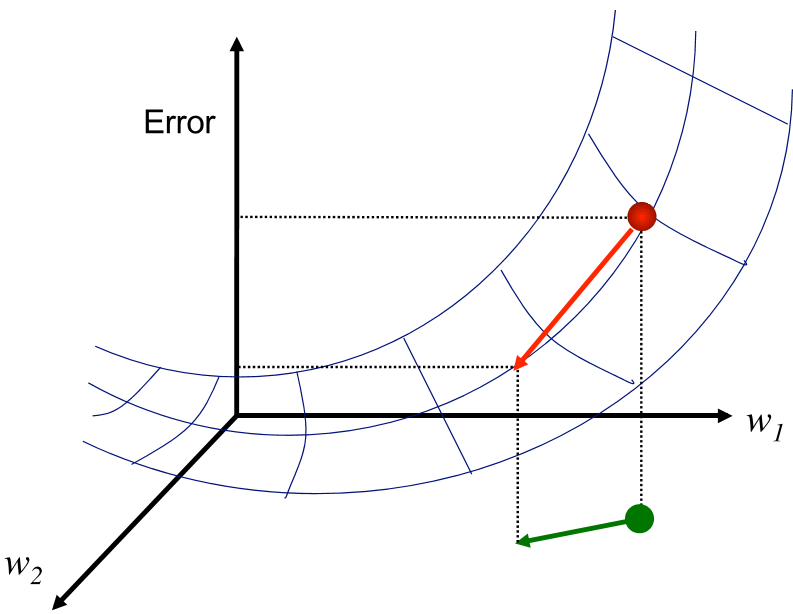 梯度下降
后向传播
后向传播
Dropout正则化
Dropout是一种正则化技术，通过防止特征的协同适应，可用于减少神经网络中的过拟合。Dropout的效果非常好，实现简单且不会降低网络速度，被广泛使用。
特征的协同适应指的是在训练模型时，共同训练的神经元为了相互弥补错误，而相互关联的现象，在神经网络中这种现象会变得尤其复杂。协同适应会转而导致模型的过度拟合，因为协同适应的现象并不会泛化未曾见过的数据。Dropout从解决特征间的协同适应入手，有效地控制了神经网络的过拟合。
Dropout正则化
ropout在每次训练中，按照一定概率 p 随机的抑制一些神经元的更新，相应地，按照概率 1−p 保留一些神经元的更新。当神经元被抑制时，它的前向结果被置为0，而不管相应的权重和输入数据的数值大小。被抑制的神经元在后向传播中，也不会更新相应权重，也就是说被抑制的神经元在前向和后向中都不起任何作用。通过随机的抑制一部分神经元，可以有效防止特征的相互适应。
Dropout正则化
Dropout的实现方法非常简单，参考如下代码，第3行生成了一个随机数矩阵activations，表示神经网络中隐含层的激活值，第4-5行构建了一个参数 p=0.5 伯努利分布，并从中采样一个由伯努利变量组成的掩码矩阵mask，伯努利变量是只有0和1两种取值可能性的离散变量。第6行将mask和activations逐元素相乘，mask中数值为0的变量会将相应的激活值置为0，从而这一激活值无论它本来的数值多大都不会参与到当前网络中更深层的计算，而mask中数值为1的变量则会保留相应的激活值。
Dropout正则化
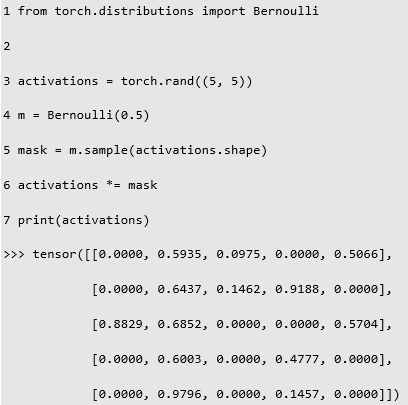 Dropout正则化
Dropout正则化
Dropout会在训练和测试时做出不同的行为，PyTorch的torch.nn.Module提供了train方法和eval方法，通过调用这两个方法就可以将网络设置为训练模式或测试模式，这两个方法只对Dropout这种训练和测试不一致的网络层起作用，而不影响其他的网络层，后面介绍的BatchNormalization也是训练和测试步骤不同的网络层。
批标准化
在训练神经网络时，往往需要标准化输入数据，使得网络的训练更加快速和有效，然而SGD等学习算法会在训练中不断改变网络的参数，隐含层的激活值的分布会因此发生变化，而这一种变化就称为内协变量偏移。
为了减轻ICS问题，批标准化固定激活函数的输入变量的均值和方差，使得网络的训练更快。除了加速训练这一优势，批标准化还具备其他功能：首先，应用了批标准化的神经网络在反向传播中有着非常好的梯度流。不仅如此，批标准化还具有正则化的作用。最后，批标准化让深度神经网络使用饱和非线性函数成为可能。
批标准化的实现方式
批标准化的实现方式
批标准化的实现方式
批标准化的使用方法
在PyTorch中，torch.nn.BatchNorm1d提供了批标准化的实现，同样地，它也被当作神经网络中的层使用。它有两个十分关键的参数，num_features确定特征的数量，affine决定批标准化是否使用仿射映射。
下面的代码第4行实例化了一个BatchNorm1d对象，将模型的两个中间变量running_mean和running_var初始化为5维的向量。第5-6行打印了这两个变量的数据。第9-11行从标准高斯分布采样了一些数据然后提供给批标准化层。第14-15行打印了变化后的running_mean和running_var。第17-24行验证了如果我们将模型设置为eval模式，这两个变量不会发生任何变化。
批标准化的使用方法
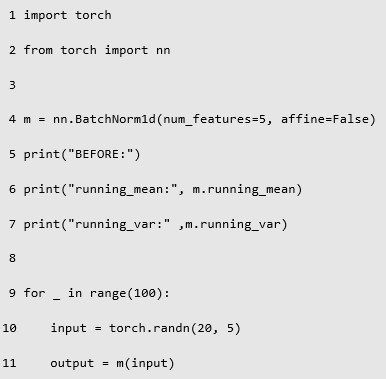 批标准化的使用方法
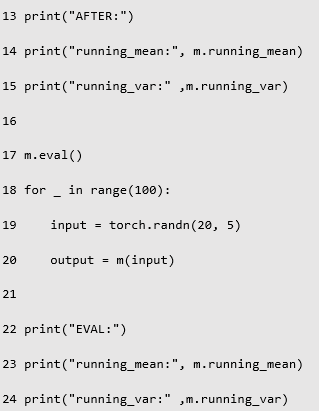 批标准化的使用方法
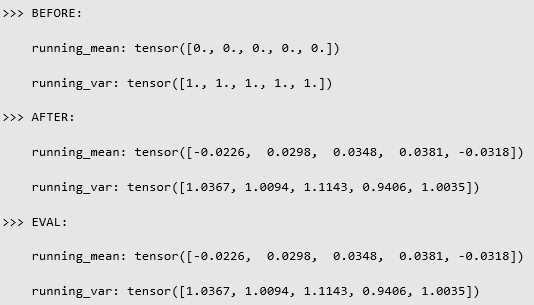 批标准化的使用方法
批标准化的使用方法
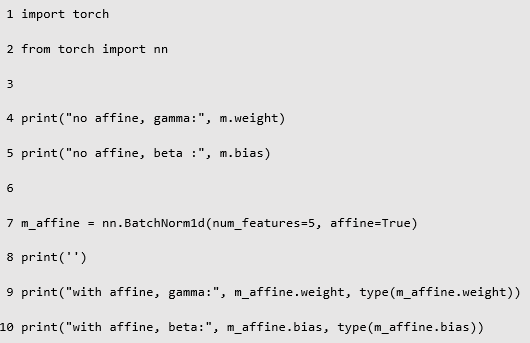 批标准化的使用方法
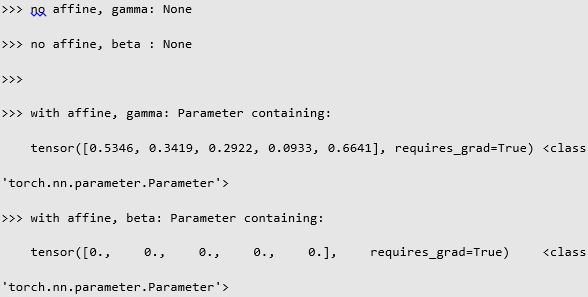 小结
感知器模型可以算得上是深度学习的基石。最初的单层感知器模型就是为了模拟人脑神经元提出的，但是就连异或运算都无法模拟。经过多年的研究，人们终于提出了多层感知器模型，用于拟合任意函数。结合高效的BP算法，神经网络终于诞生。尽管目前看来，BP神经网络已经无法胜任许多工作，但是从发展的角度来看，BP神经网络仍是学习深度学习不可不知的重要部分。本章的最后两节介绍了常用的训练技巧，这些技巧可以有效地提升模型表现，避免过拟合。
The End
谢谢！